LLRF Topical Workshop on Timing, Synchronization, Measurements and Calibrations
Frascati, 29 October 2024
High-precision clocks and triggers for longitudinal beam measurementsin high energy synchrotrons
G. Papotti, 
H. Damerau, G. Hagmann, T. Levens, A. Spierer 
CERN, Geneva, Switzerland
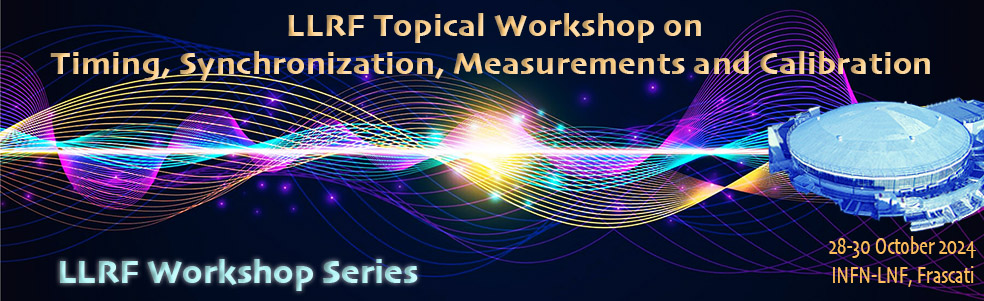 giulia.papotti@cern.ch
1
outline
introduction on SPS, SPS RF
SPS longitudinal beam observation systems
in particular Mountain Range and Beam Quality Monitor
standard triggering scheme
including limitations, especially for ion operation
triggering scheme with WR2RF
giulia.papotti@cern.ch
2
introduction: the SPS
Super Proton Synchrotron (SPS): second largest CERN accelerator
LHC injector, fixed target program in North Area, AWAKE, HiRadMat
different “users” served in the same minute
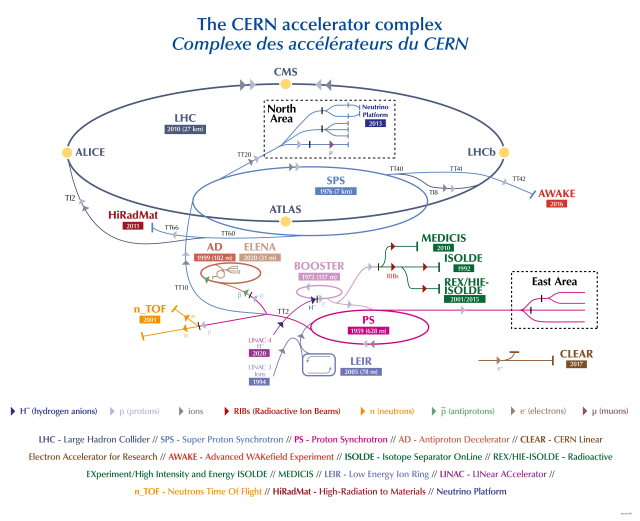 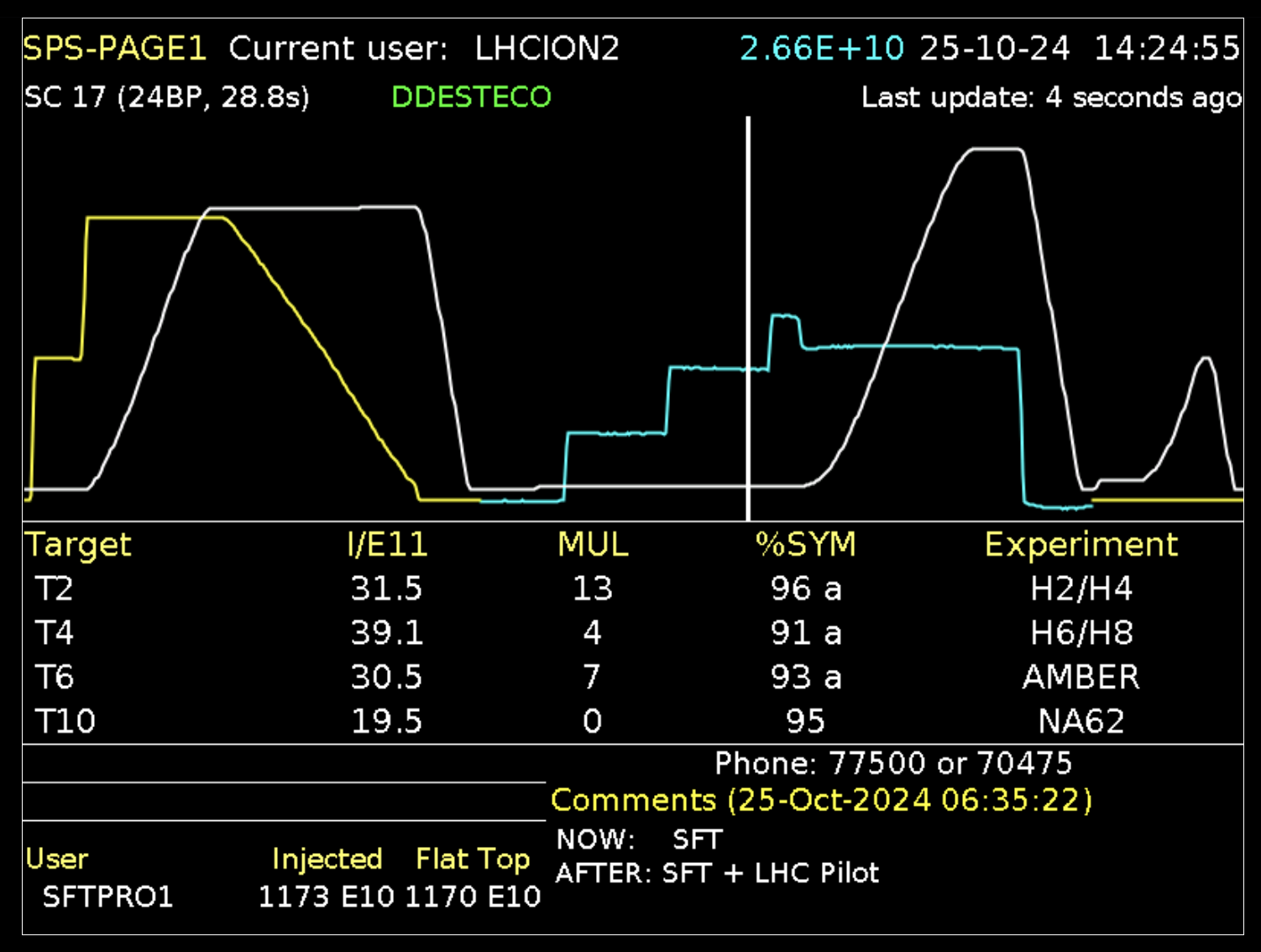 SPS status display (Page 1)
giulia.papotti@cern.ch
3
introduction: SPS RF
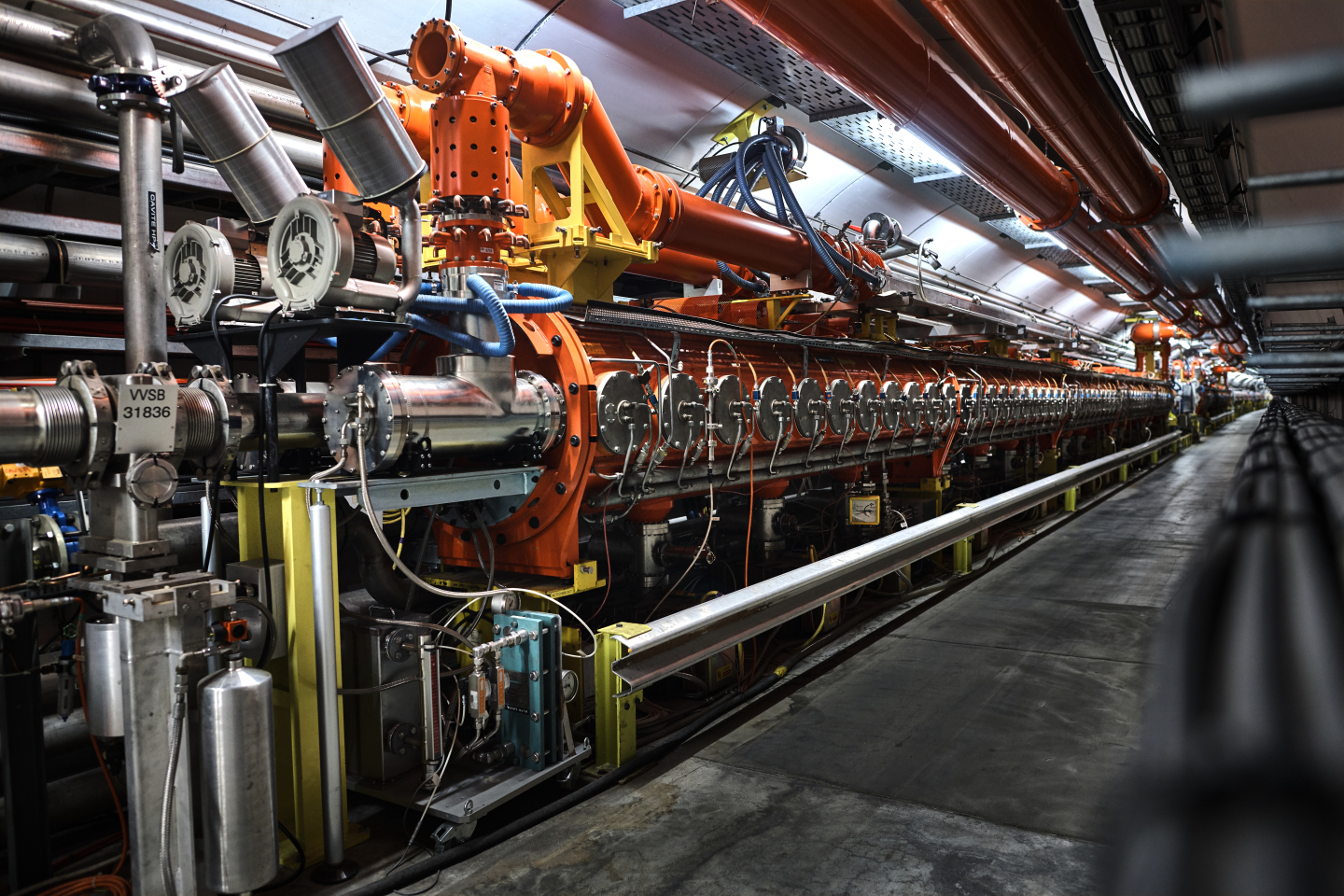 6x 200 MHz Travelling Wave structures
designed for 10 - 450 GeV/c protons
bandwidth: 199.5 - 200.4 MHz
for p+, fRF = h frev, with h = 4620
Df = 0.06-0.2%


note: operation for heavy ions is more complex
giulia.papotti@cern.ch
4
SPS longitudinal beam observation systems
several different systems
remotely controlled programmable attenuators
~100 m on cable or fibre to ADC
ADC on the surface
(triggering scheme on next slide)
surface building
(Faraday Cage)
accelerator
tunnel
beam
shielding
wall current monitor
pickup
ADC
attn
(~15m)
cable / fibre
(~100m)
MR
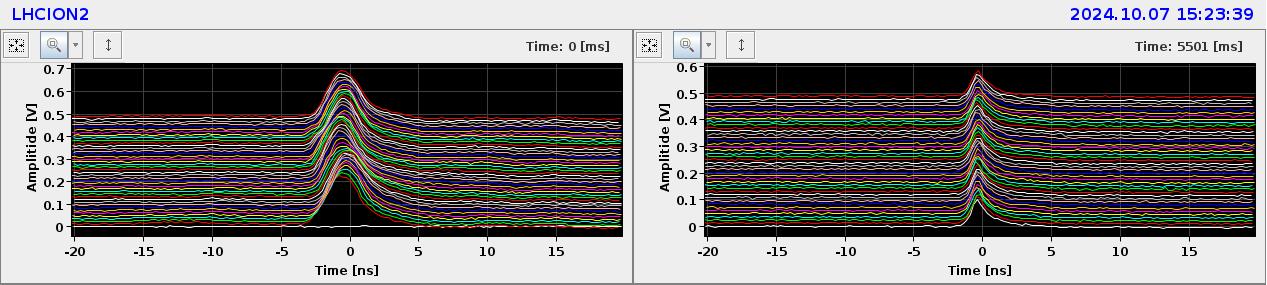 two main systems used in operation
“Mountain Range” for visual checks
beam structure, injection phase, …
older pickup, transmission on cable
“Beam Quality Monitor” for automated evaluation of longitudinal beam quality and pattern
inhibits injection into the LHC if parameters out of spec
newer pickup, transmission on optical fibre for improved profile quality
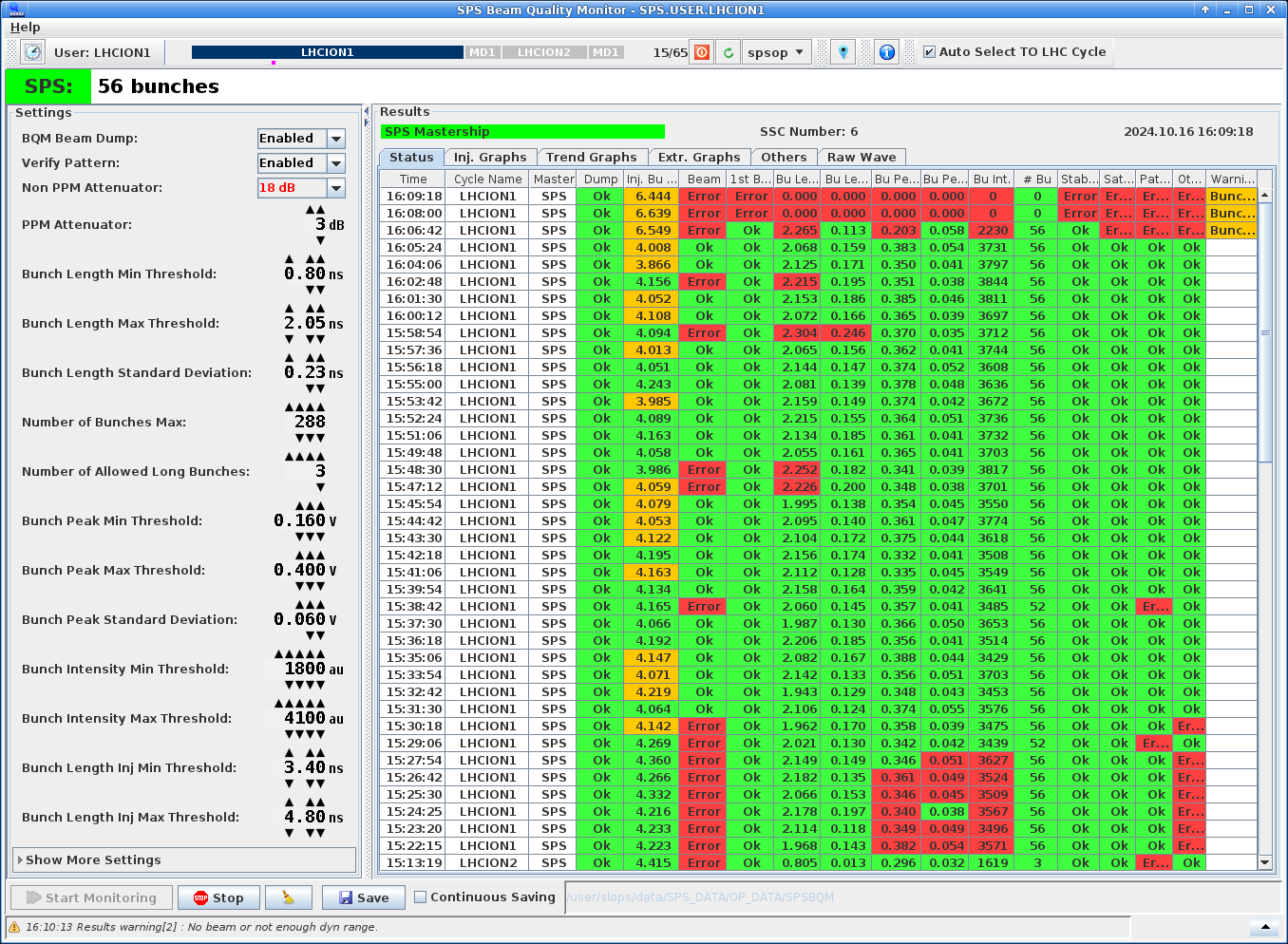 BQM
giulia.papotti@cern.ch
5
longitudinal observation triggering scheme
General Machine Timing
General Machine Timing
telegram broadcast on cable to synchronize equipment to events like injection, start of ramp, start of flat top, start of fast or slow extraction…
Local Timing receiver
outputs pulse triggered by timing event, with option of additional delay (generally ms precision)
VME Trigger Unit
RF-synchronous counter, thanks to frev and fRF inputs (despite the changing frequencies)
precise to the bucket + fine alignment down to 20 ps precision
started by local timing pulse and frev 
alternatively to local timing, could also be started by e.g. injection or extraction pulse, for turn accuracy
can do single pulse, or pulse burst at chosen spacing
VME Trigger Unit finally triggers the ADC
for desired user/cycle, at desired time in the cycle, at desired bucket, with fine alignment
i.e. beam synchronous triggers at any azimuth with resolution of 20 ps
example: for standard MR, acquire bucket 1 for 42 consecutive turns (i.e. 1 ms) at every injection
Local Timing
receiver
VME
Trigger Unit
frev
fRF
ADC
giulia.papotti@cern.ch
6
examples of acquisitions with protons
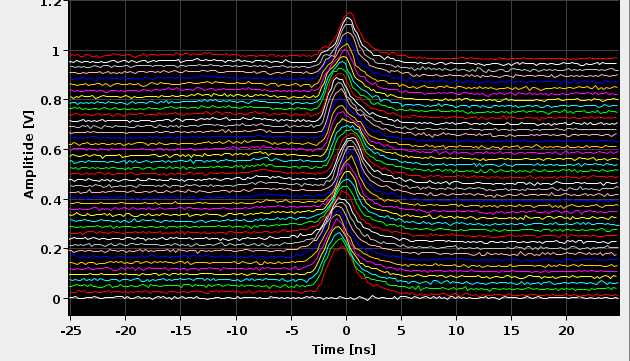 MR along the cycle
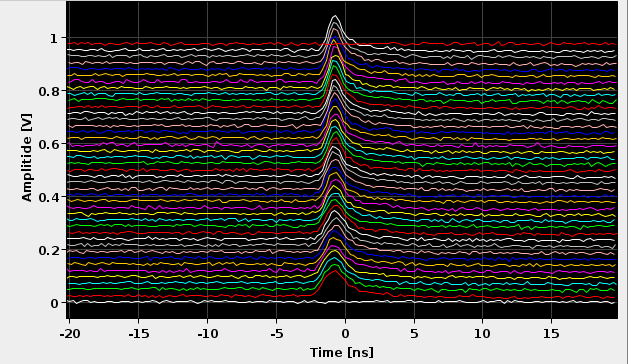 1 ms (42 turns)
10 s
MR at injection
giulia.papotti@cern.ch
7
observation jitter
30
BQM includes beam longitudinal stability analysis
comparison of 8 acquisitions at turn spacing of fraction of synchrotron period
must make sure it is not the trigger that moves!
instability measurement includes component proportional to ADC trigger offset
trigger offset is due to free running clock of ADC, different for each acquisition, and <125 ps (ADC is 8 GS/s) 
top plot: stable beam is measured as marginally unstable, proportionally to trigger offset excursion among acquisitions
bottom plot: if profiles are interpolated according to trigger offset, instability measurement is reduced
for the purposes of longitudinal beam observation, the trigger jitter of the observation systems is negligible
20
instability [%]
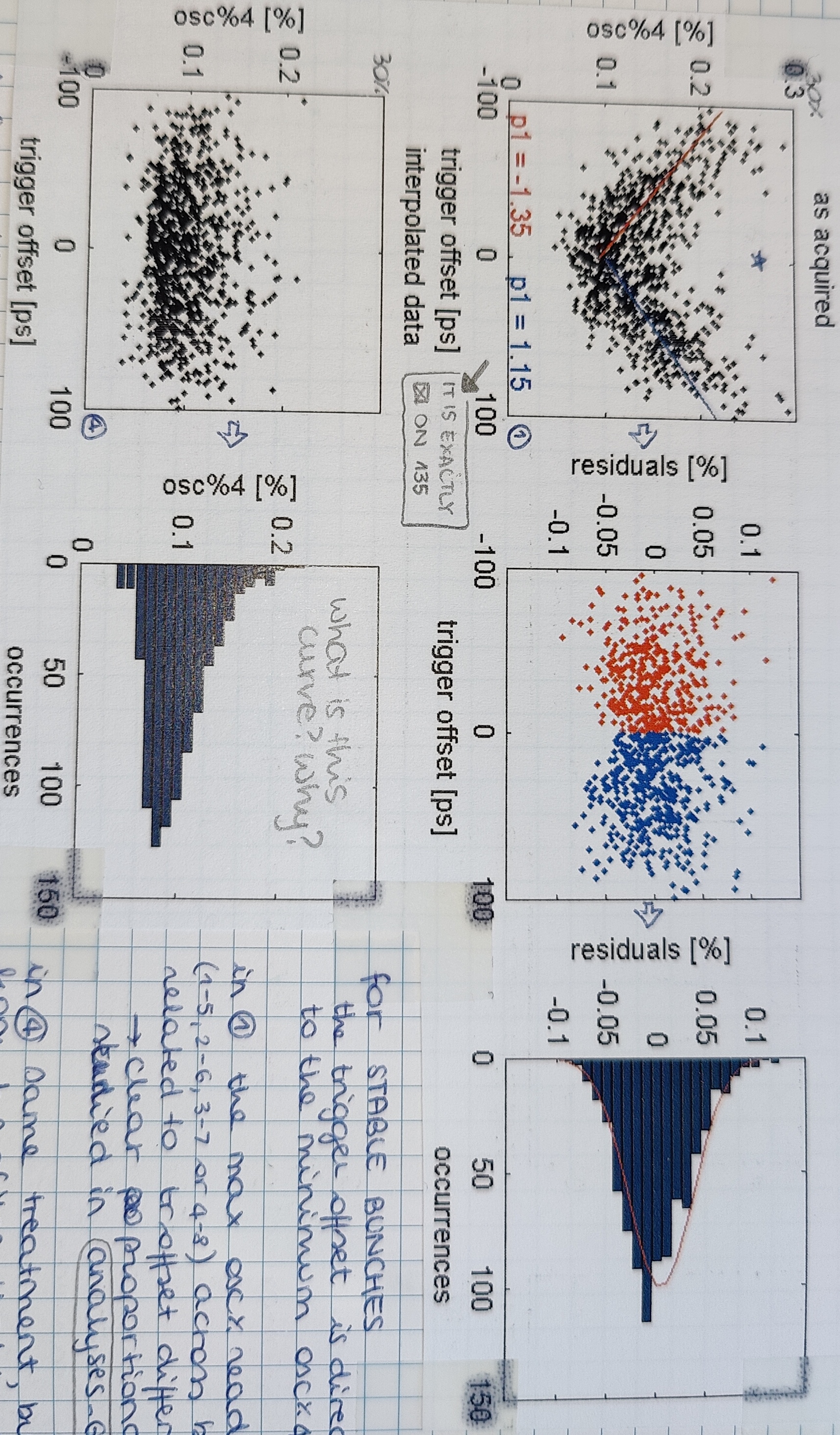 10
0
30
20
instability [%]
10
0
hand-written notes 
from my 2009 logbook!
giulia.papotti@cern.ch
8
added complexity for ion operation
fRF = 4620 frev too low at injection for ions
e.g. for lead (Pb)
(cavity bandwidth: 199.5 – 200.4 MHz)
Df = 0.9%

use Frequency Shift Keying (FSK) and “Amplitude” Modulation (AM) 
FSK: fRF,on and fRF,off in the same turn
AM: RF off for half of the time
choose fRF,on as needed for beam, within cavity bandwidth
at injection: bunch to bucket transfer from injector (CERN Proton Synchrotron), and capture at SPS (h = 4653, fRF,on = 199.9255 MHz)
fRF,off in the other half of the ring, such that beam is in bucket 1 and with correct phase after a turn
fRF,avg = 4620 frev = (fRF,on + fRF,off)/2
in addition, Fixed Frequency Acceleration: accelerate with varying h (fRF,cen = 200.222 MHz)
1 turn
fRF,on
fRF,off
giulia.papotti@cern.ch
9
examples of acquisitions with Pb ions
complex RF operation complicates longitudinal observations
frequency swing from injection to high energy combined with cable delays results in moving acquisition
e.g. bucket 1 in MR acquisition moves by ~4 buckets
BQM needs to verify beam pattern: pattern matching depends on time in acquisition, and on phase of FSK modulation
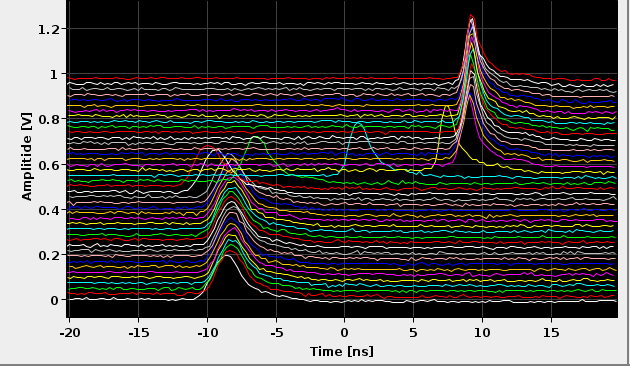 10 s
giulia.papotti@cern.ch
10
triggering scheme with White Rabbit
in 2024, frev and fRF synthesized locally by WR2RF (receives digitally the FTW for the fRF)
on WR2RF see A. Spierer and G. Hagmann at this workshop
delay compensation knob: calculate cable delay compensation, at every turn
FSK offset knob: adjust for counting fRF,on and fRF,off
trigger unit offset: used for compatibility with previous setup
advantages
observation does not slip with acceleration
same bucket 1 reference for different beams
results also in easier settings management for different users
General Machine Timing
Local Timing
Receiver
WR 
network
frev
VME
Trigger Unit
WR2RF
fRF
ADC
giulia.papotti@cern.ch
11
examples of acquisitions with WR2RF - ions
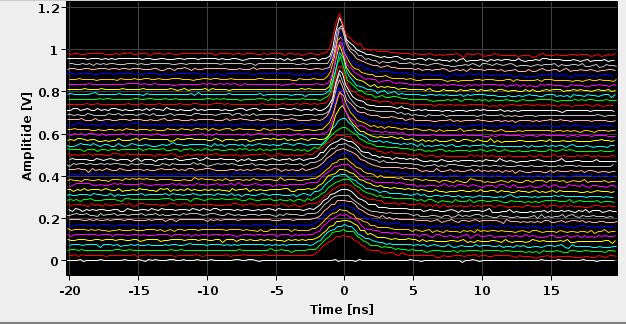 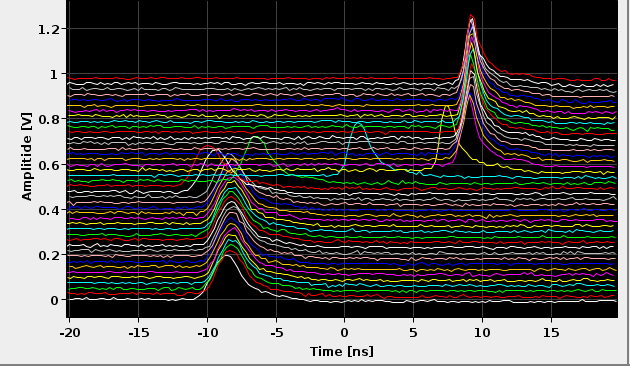 10 s
10 s
with standard distribution
with WR2RF
giulia.papotti@cern.ch
12
Local
Timing
Receiver
VME
Trigger
Unit
present installation
WR2RF
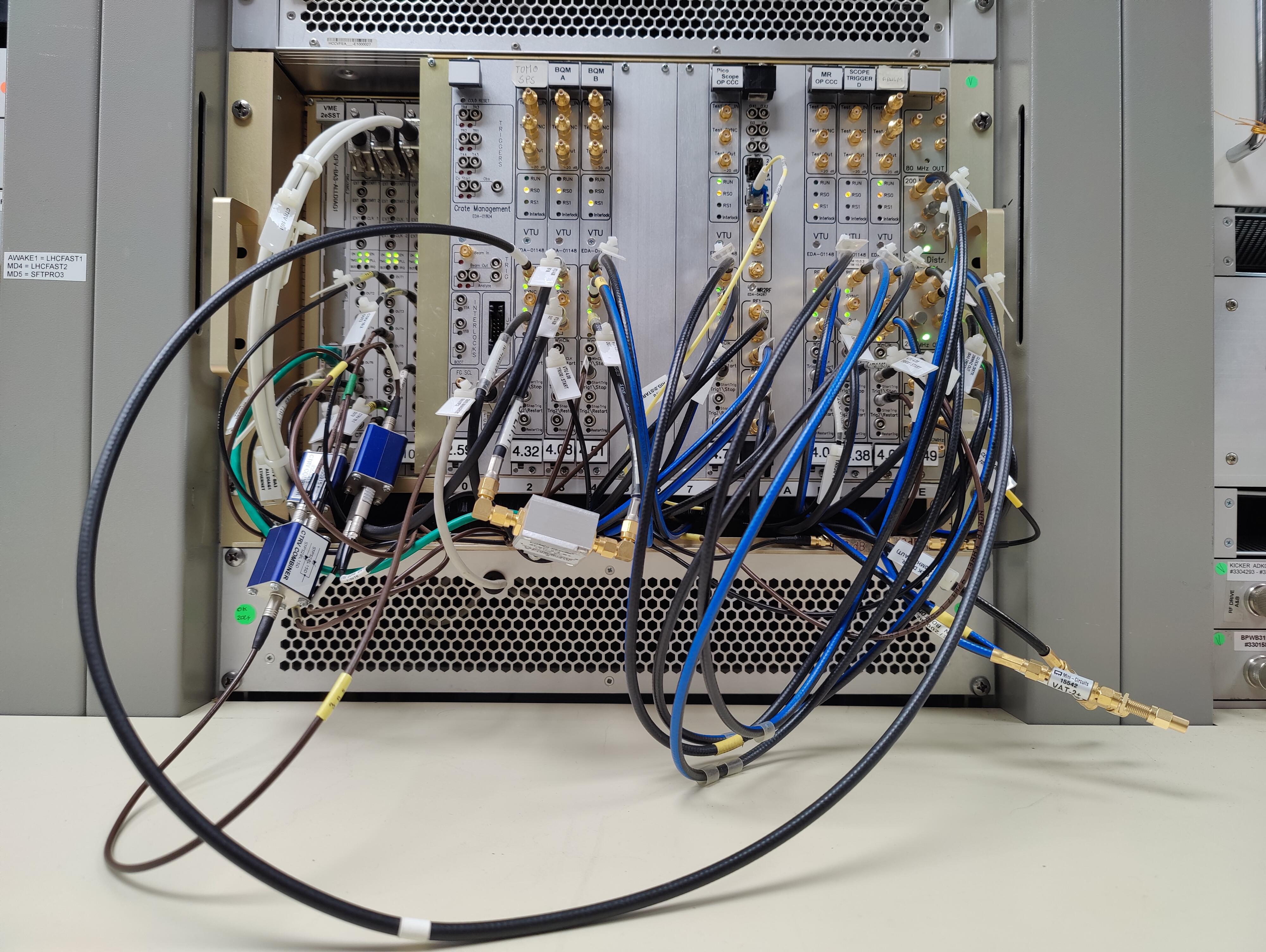 General
Machine
Timing
giulia.papotti@cern.ch
13
conclusions
several systems used at CERN SPS for longitudinal beam observations
e.g. Mountain Range for visual checks 
e.g. Beam Quality Monitor for automated analysis of beam pattern, stability, … and inhibition of injection into LHC if parameters are out of spec

improvement in longitudinal beam observations thanks to WR2RF
no observation slippage throughout acceleration ramp
single bucket 1 reference for different beam types
easier setting management

WR2RF settings management to be improved 
ideally, user to input delay and azimuth
results in cumbersome commissioning at present
giulia.papotti@cern.ch
14
references
I. Béjar Alonso, O. Bruning, P. Fessia, M. Lamont, L. Rossi, L. Tavian, M. Zerlauth, "High-Luminosity Large Hadron Collider (HL-LHC): Technical design report", CERN, Geneva, Switzerland, 2020. 
J. Coupard et al., "LIU Technical Design Report- Volume I: Protons", CERN, Geneva, Switzerland, Rep. CERN- ACC2014-0337, Dec. 2014. 
E. Shaposhnikova, E. Ciapala, E. Montesinos, "Upgrade of the 200 MHz RF system in the CERN SPS", in Proc. 2nd Int. Particle Accelerator Conf. (IPAC’11) IPAC11, San Sebastian, Spain, Sept. 2011, MOPC058. 
D. Boussard, T. Bohl, T. Linnecar, U. Wehrle, “Non integer harmonic number acceleration of lead ions in the CERN SPS”, 16th Biennial Particle Accelerator Conference and International Conference on High-Energy Accelerators, Dallas, TX, USA, 1 - 5 May 1995, pp.1506-1508.
information on WR2RF: https://www.white-rabbit.tech/rf-over-wr-cern/
Tomasz Włostowski et al.,“TRIGGER AND RF DISTRIBUTION USING WHITE RABBIT”, ICALEPCS201.
giulia.papotti@cern.ch
15
spares
giulia.papotti@cern.ch
16
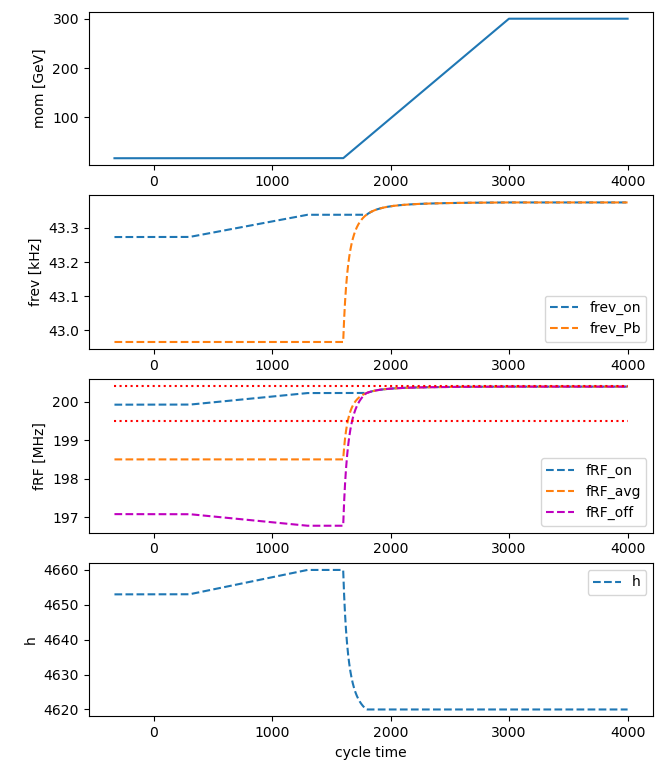 1.
2.
3.
4.
more on ion operation
injection: h = 4653 (AM and FSK)
after inj, before ramp: fRF to fRF,cen 
frev constant, h varies, fRF varies 
during energy ramp: fRF = fRF,cen 
frev varies, h varies, fRF constant 
stop FFA when frev,Pb 4620 = fRF,cen 
continue with standard: fRF = 4620 frev 
stop FSK
giulia.papotti@cern.ch
17
[Speaker Notes: FFA_LSA.py]
abstract
High energy synchrotrons, like the Super-Proton Synchrotron (SPS) and the Large Hadron Collider (LHC) at CERN, require high-precision beam synchronous triggers for longitudinal measurements, e.g. to acquire bunch profiles from a wall current monitor pickup. 
The observation triggering scheme is based on the General Machine Timing (GMT) followed by dedicated trigger units counting the revolution and RF frequency clocks to allow synchronisation to the exact RF bucket. 
Combined with a programmable fine delay, accurate triggers can be placed at any azimuthal position with a resolution of about 20 ps. 
The SPS installation is described in detail, including its additional flexibility for measurements at injection, extraction and bunch rotation. 
The performance and limitations of such an implementation are analysed in terms of jitter with respect to the beam, delay variation due to cable lengths between the clock generation and acquisition with a sweeping revolution frequency. 
Such varying delays can be compensated with the White Rabbit (WR) technology, and highlights from the recent upgrade in the SPS are presented.
giulia.papotti@cern.ch
18